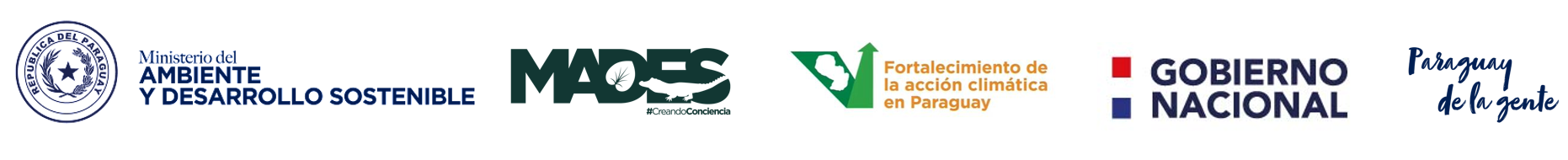 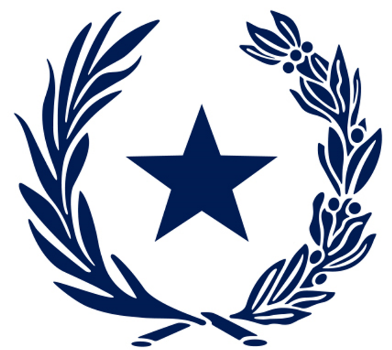 “SEMINARIO INTERNACIONAL EN CAMBIO CLIMÁTICO PARA TOMADORES DE DECISIÓN”
Acuerdos Jurídicos Vinculantes suscriptos por Paraguay en materia de Cambio Climático
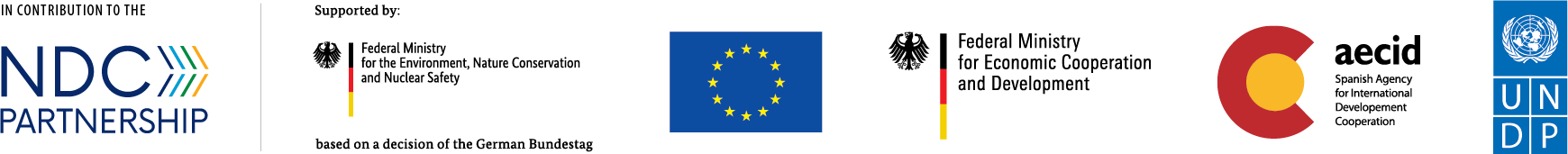 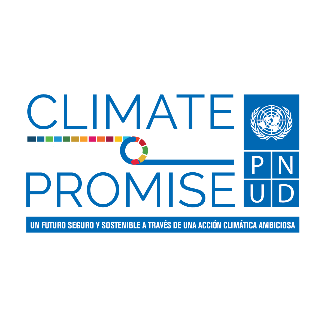 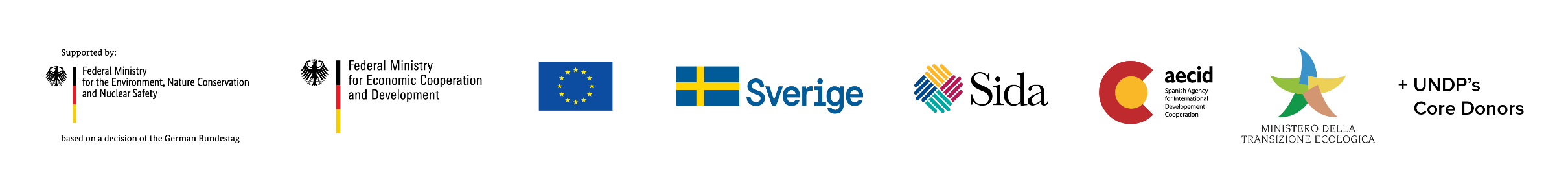 “SEMINARIO INTERNACIONAL EN CAMBIO CLIMÁTICO 
PARA TOMADORES DE DECISIÓN”
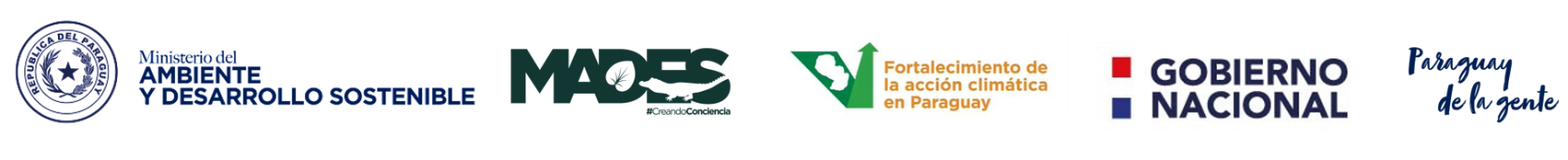 Cronología de las negociaciones sobre el clima
1979Tiene lugar la Primera Conferencia Mundial sobre el Clima.1988Se crea el Grupo Intergubernamental de Expertos sobre el Cambio Climático (IPCC).1990El IPCC y la Segunda Conferencia Mundial sobre el Clima piden un tratado mundial sobre el cambio climático. Comienzan las negociaciones de la Asamblea General de las Naciones Unidas sobre una convención marco.1992En la Cumbre para la Tierra celebrada en Río, se adopta, entre otras cosas, la Convención Marco de las Naciones Unidas sobre el Cambio Climático (CMNUCC)1994Entra en vigor la CMNUCC.1995Se celebra la primera Conferencia de las Partes (COP1) en Berlín.
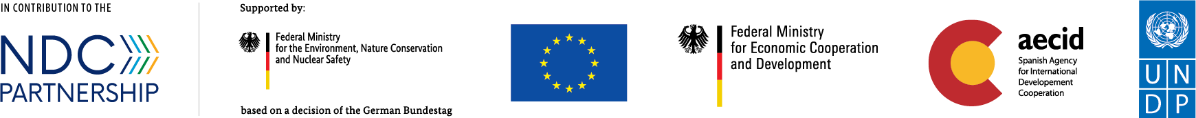 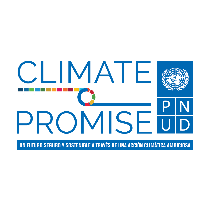 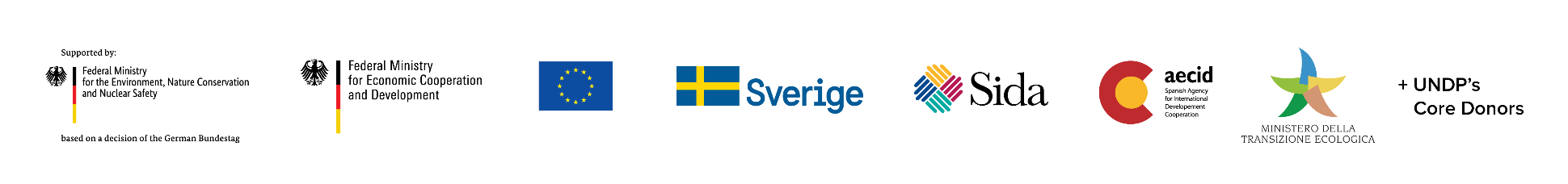 “SEMINARIO INTERNACIONAL EN CAMBIO CLIMÁTICO 
PARA TOMADORES DE DECISIÓN”
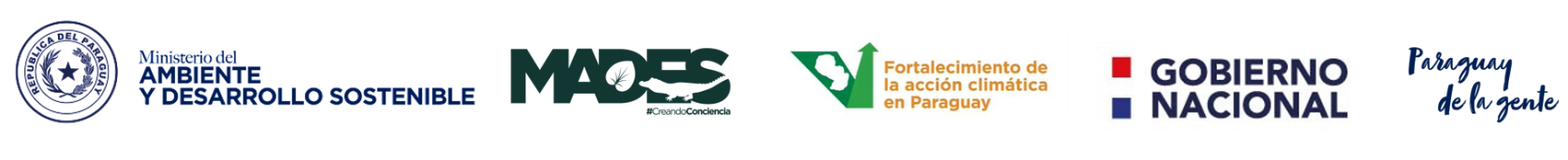 Cronología de las negociaciones sobre el clima
1997En diciembre se adopta oficialmente el Protocolo de Kioto en la COP3. El Protocolo vincula jurídicamente a los países desarrollados con los objetivos de reducción de emisiones.2001Se adoptan en la COP7 los que especifican las normas de aplicación del Protocolo de Kyoto, establecen nuevos instrumentos de financiación y planificación para la adaptación y crean un marco para la transferencia de tecnología.2009En la COP15, celebrada en Copenhague, se redacta el Acuerdo de Copenhague. Más adelante, los países presentaron promesas de contribución a la reducción de emisiones o promesas de acción para la mitigación, todas ellas no vinculantes.2015En la COP21, celebrada en París, se adopta el Acuerdo de París
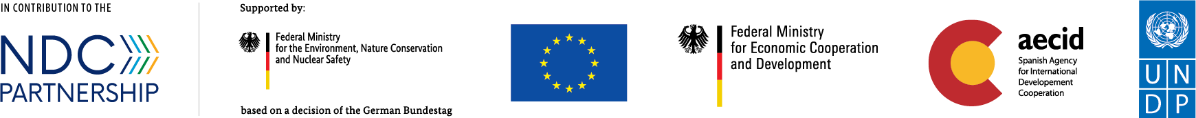 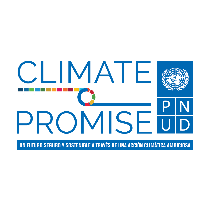 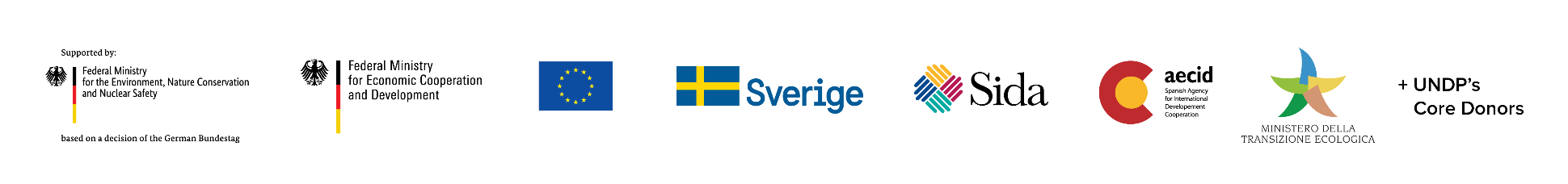 “SEMINARIO INTERNACIONAL EN CAMBIO CLIMÁTICO 
PARA TOMADORES DE DECISIÓN”
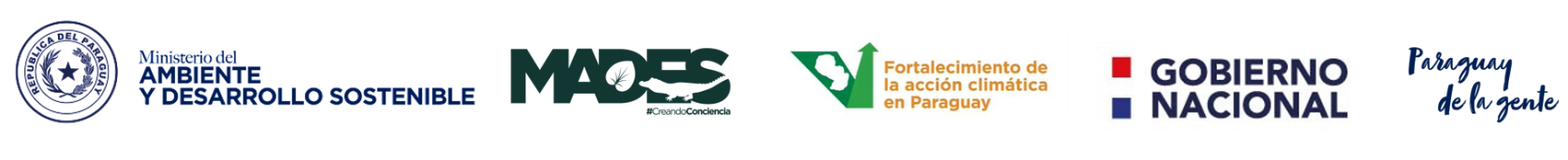 Primera Conferencia Mundial sobre el Clima
En el año 1979, en Ginebra, a convocatoria de la Organización Meteorológica Mundial, se realizó la Primera Conferencia Mundial sobre el Clima, donde se trató la preocupación  del Cambio Climático  y los orígenes  o las  fuentes del mismo, considerándolos como tales a gases que a lo largo de un periodo de tiempo se los denominó gases de efecto invernadero.

Por primera vez se consideró el cambio climático como una amenaza real para el planeta. La Conferencia adoptó una declaración que exhortaba a los gobiernos a prever y evitar los posibles cambios en el clima provocados por el hombre.
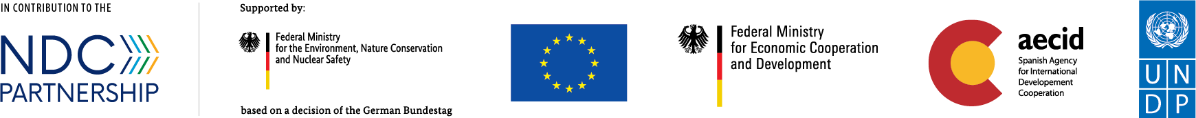 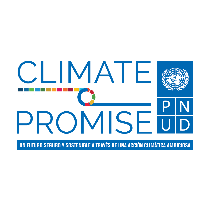 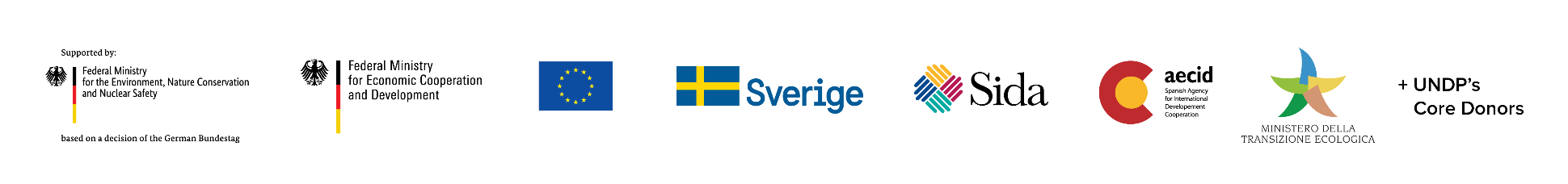 “SEMINARIO INTERNACIONAL EN CAMBIO CLIMÁTICO 
PARA TOMADORES DE DECISIÓN”
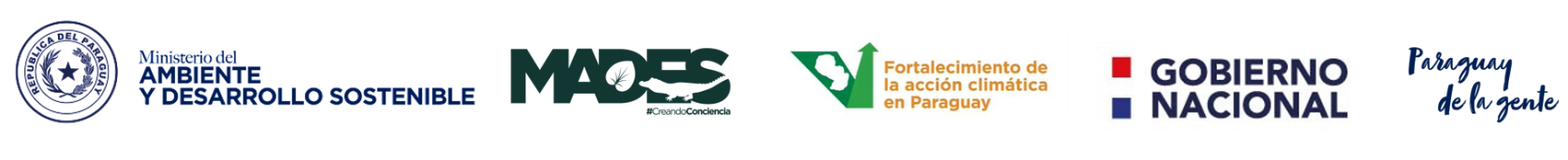 IPCC
Panel Intergubernamental del Cambio Climático
Fue creado en 1988 para facilitar evaluaciones integrales del estado de los conocimientos científicos, técnicos y socioeconómicos sobre el cambio climático, sus causas, posibles repercusiones y estrategias de respuesta. Los miembros del IPCC no son científicos, sino países. Como su nombre indica, se trata de un grupo formado por gobiernos, aquellos que forman parte de la Organización Meteorológica Mundial (OMM) o del Programa de las Naciones Unidas para el Medio Ambiente (PNUMA), las organizaciones que crearon el IPCCLas evaluaciones del IPCC proporcionan una base científica a los gobiernos, a todos los niveles, para la formulación de políticas relacionadas con el clima, y sirven de apoyo para las negociaciones de la Conferencia de las Naciones Unidas sobre el Clima y la Convención Marco de las Naciones Unidas sobre el Cambio Climático (CMUNUCC)
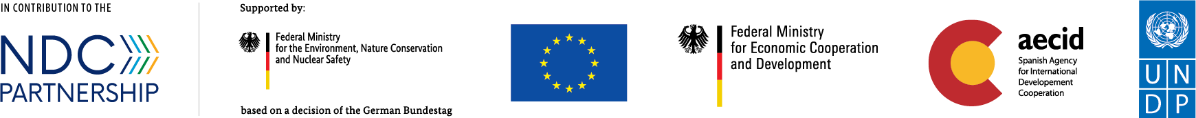 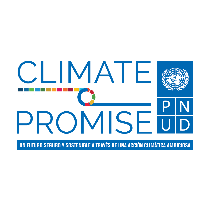 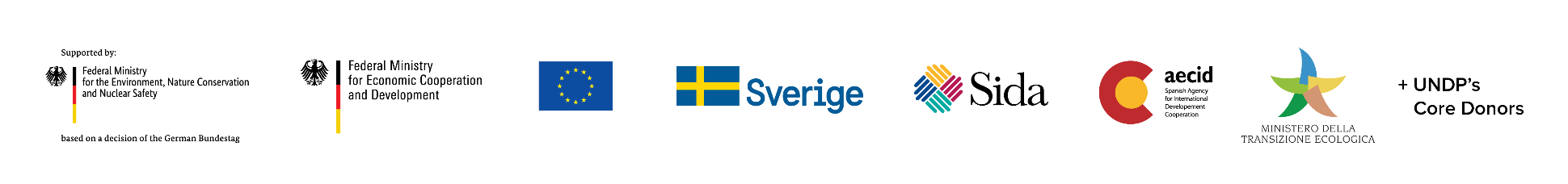 “SEMINARIO INTERNACIONAL EN CAMBIO CLIMÁTICO 
PARA TOMADORES DE DECISIÓN”
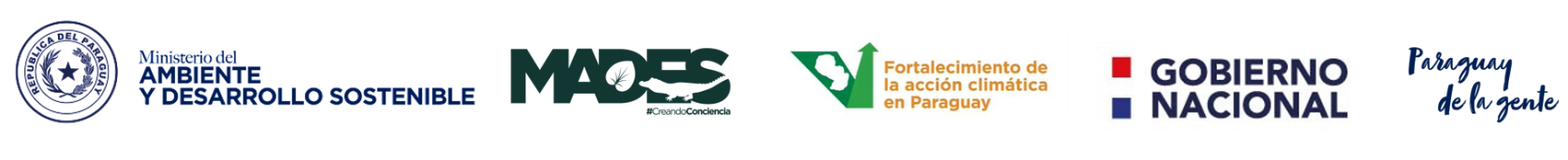 La Convención Marco de Naciones Unidas sobre el Cambio Climático
La CMNUCC adoptada en 1992 reconoce la existencia del problema del cambio climático, y establece un objetivo último: lograr la estabilización de las concentraciones de gases de efecto invernadero en la atmósfera con el fin de impedir interferencias antropogénicas (causadas por el ser humano) peligrosas en el sistema climático. Indica que ese nivel debe lograrse en un plazo suficiente para permitir que los ecosistemas se adapten naturalmente al cambio climático, asegurar que la producción de alimentos no se vea amenazada y permitir que el desarrollo económico prosiga de manera sostenible.
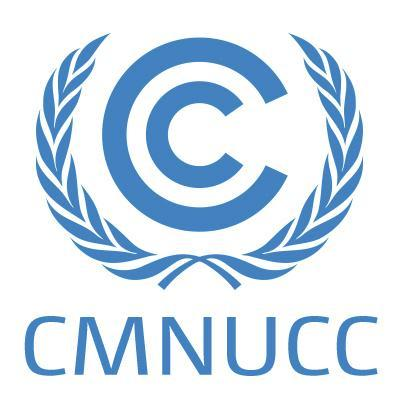 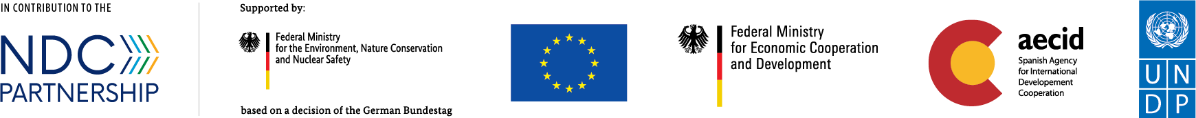 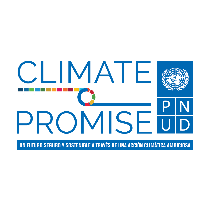 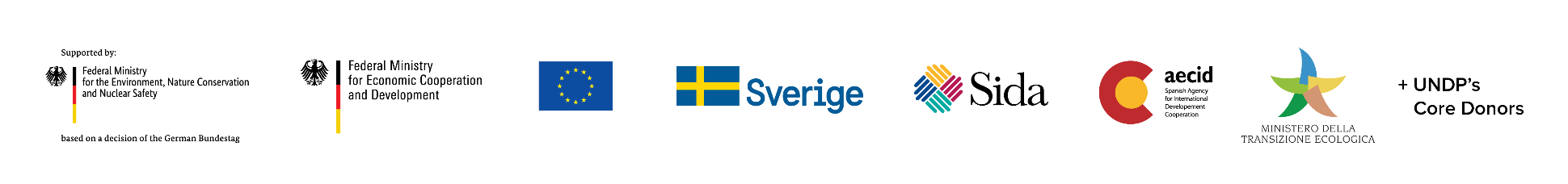 “SEMINARIO INTERNACIONAL EN CAMBIO CLIMÁTICO 
PARA TOMADORES DE DECISIÓN”
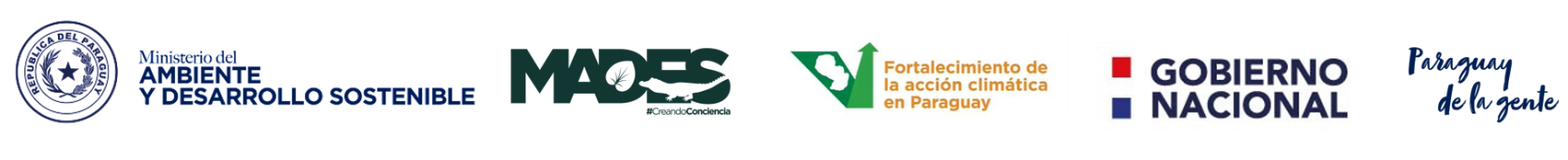 La Convención Marco de Naciones Unidas sobre el Cambio Climático
Consagra los principios de:Responsabilidades  comunes pero diferenciadas.
El  carácter  específico  de las  prioridades nacionales y regionales
de  desarrollo.
Establece como mandatorio para todas las partes:Elaborar,  actualizar  periódicamente, publicar los inventarios nacionales de emisiones antropógenas   por las fuentes y de la absorción por los sumideros   de todos los gases de efecto invernadero, utilizando metodologías comparables que habrán de  ser           acordadas por la Conferencia de las Parte.
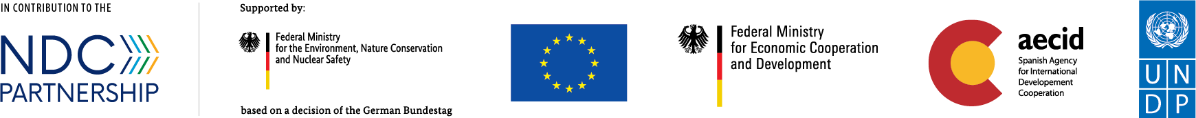 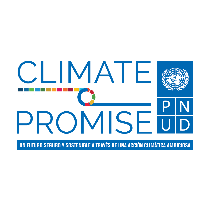 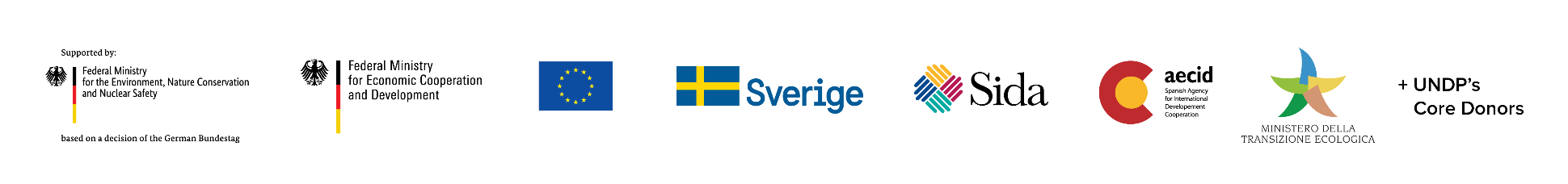 “SEMINARIO INTERNACIONAL EN CAMBIO CLIMÁTICO 
PARA TOMADORES DE DECISIÓN”
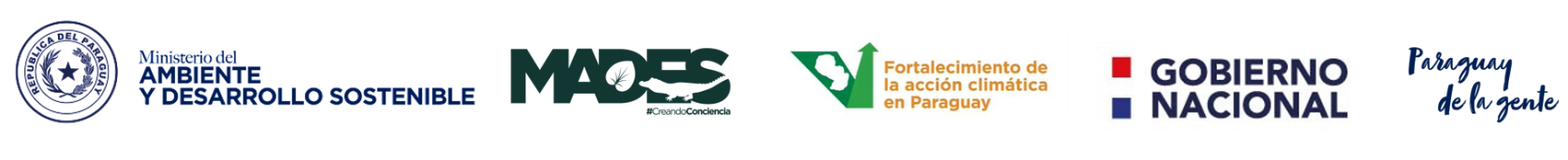 Acuerdo de París
Fue adoptado en el 2015 por 187 países, a fin de avanzar en el cumplimiento de la CMNUCC. Objeto: Reforzar la respuesta mundial a la amenaza del cambio climático, en el contexto del desarrollo sostenible y de los esfuerzos por erradicar la pobreza (Art. 2.1/Cp.21). Mantener al año 2100, el aumento de la temperatura media global en 2°C y de ser posible en 1.5°C (Art. 2.1 a) con respecto al nivel pre-industrial.Aumentar la capacidad de adaptación a los efectos adversos del Cambio Climático y promover la resiliencia al  clima. ( Art.2.1 b).Situar los flujos financieros en un nivel compatible a una trayectoria de desarrollo resiliente al clima y con bajas emisiones de los GEI (Art.2.1.c).
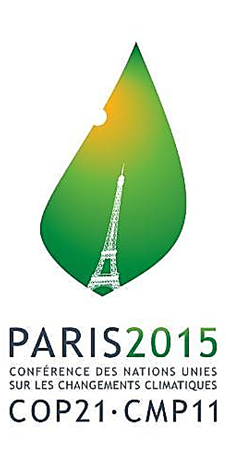 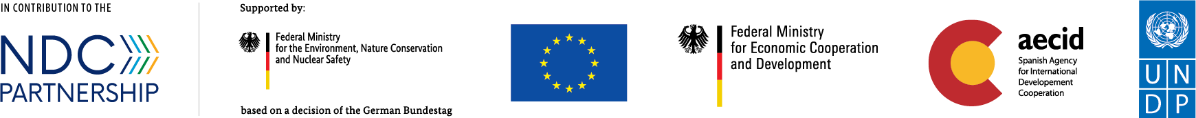 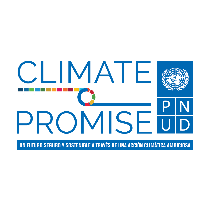 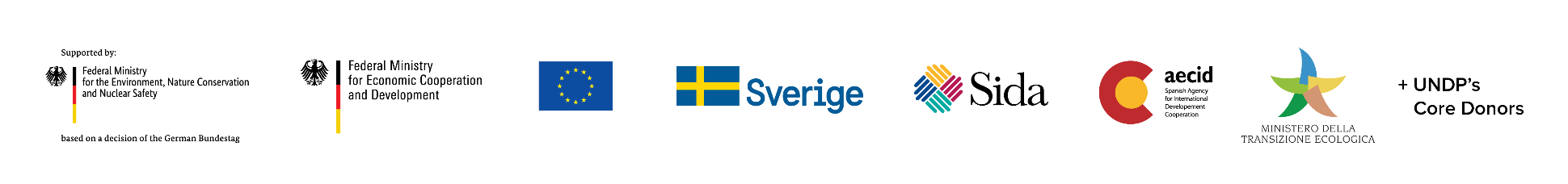 “SEMINARIO INTERNACIONAL EN CAMBIO CLIMÁTICO 
PARA TOMADORES DE DECISIÓN”
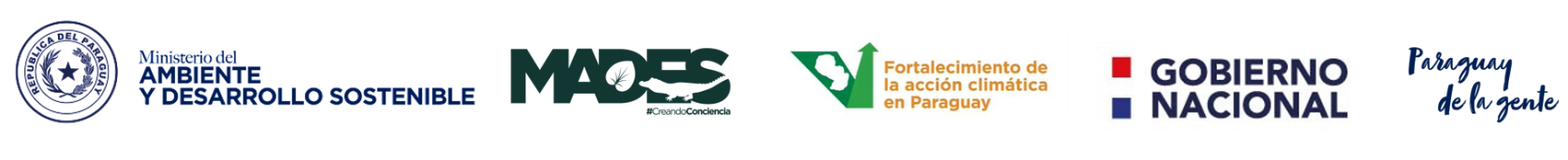 Contribuciones Nacionalmente Determinadas (NDC)
Establecido por el Artículo 3 del Acuerdo de París.Obliga a las Partes presentan cada 5 años (Art. 4.9), sus esfuerzos para aumentar su resiliencia ante el cambio climático (Medidas de Adaptación); así como para reducir las emisiones e incrementar los sumideros de GEI (Medidas de Mitigación).Exige que la Contribución Nacionalmente Determinada de cada Parte representará una progresión con respecto a la Contribución Nacionalmente Determinada vigente, teniendo en cuenta sus responsabilidades comunes pero diferenciadas y las capacidades respectivas, a la luz de las diferentes circunstancias nacionales.
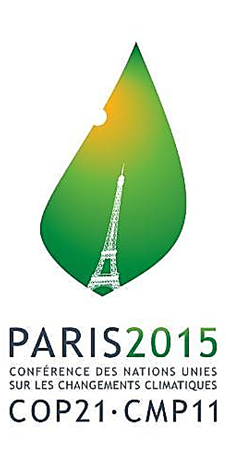 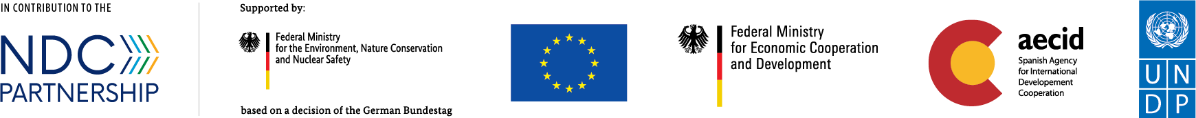 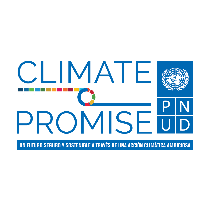 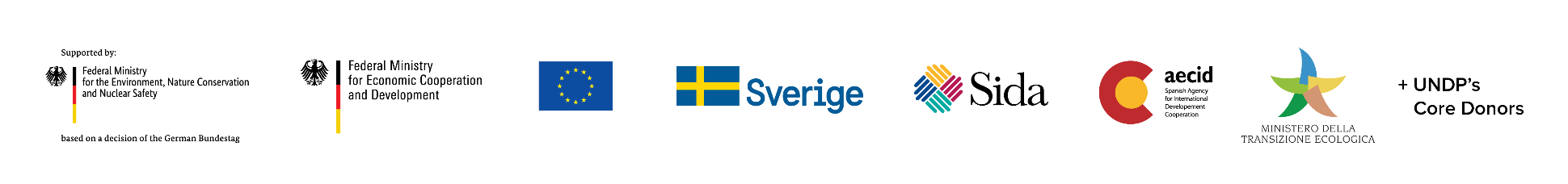 “SEMINARIO INTERNACIONAL EN CAMBIO CLIMÁTICO 
PARA TOMADORES DE DECISIÓN”
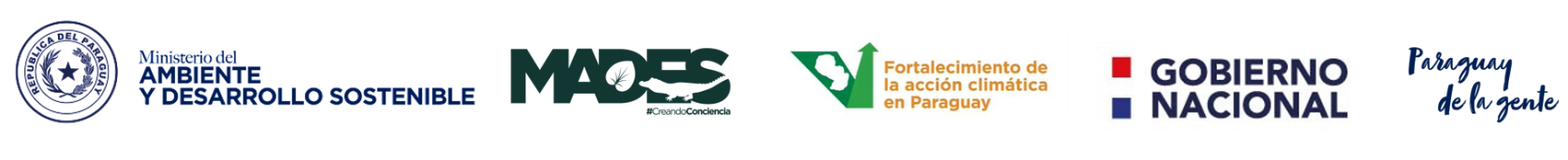 ¡Muchas gracias!
http://dncc.mades.gov.py/dncc@mades.gov.py (021) 287 9000 – Int. 204Dirección Nacional de Cambio Climático – Paraguay@DNCC_PY
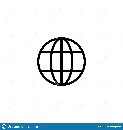 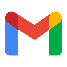 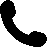 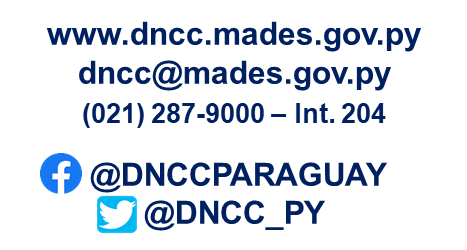 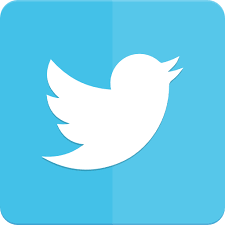 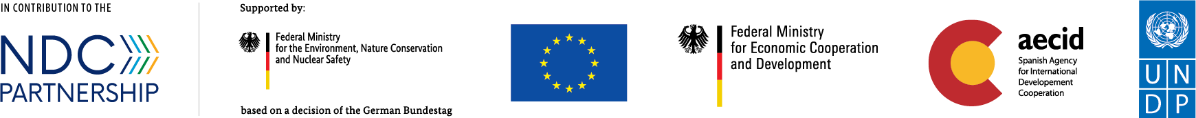 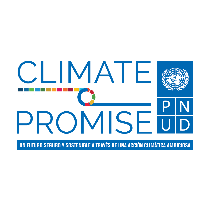 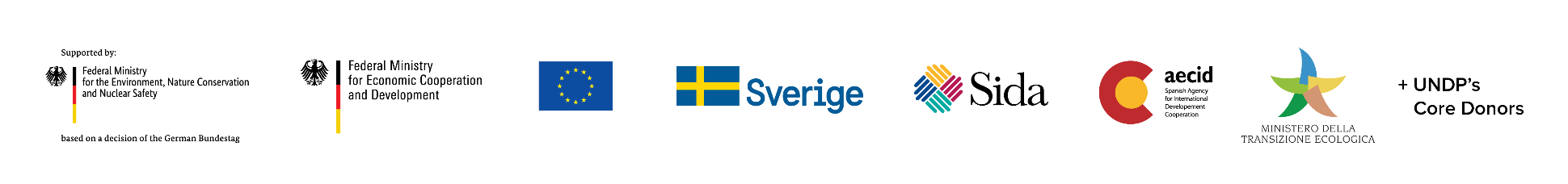